Твердые и мягкие
 согласные звуки
Согласные звуки могут быть мягкими или твёрдыми. Например, в слове "мир" слышится мягкий согласный звук [м'], а в слове "мак" - твёрдый согласный звук [м]. 
Мягкость согласного обозначается с помощью добавления к его записи символа ', например: [м'].
Есть несколько способов обозначить мягкость согласного на письме. Для этого есть правила, которые ребенок изучит в школе. 
Но для того, чтобы он писал грамотно, необходимо, чтобы он хорошо различал на слух твердые и мягкие согласные.
Этим мы и займемся в детском саду!
Согласные образуют 15 пар противопоставленных по твердости / мягкости звуков. Все они являются или твердыми парными, или мягкими парными:
Но есть звуки, не имеющие твердой или мягкой пары.
Запомните ихВсегда мягкие звуки: [й’], [ч’] , [щ’].Всегда твёрдые звуки: [ж] , [ш] , [ц].
Объясните ребенку, что  твердый звук звучит так, как будто его говорит взрослый, а мягкий – ребенок. Произносите звуки утрированно, подчеркивайте твердость или мягкость интонацией, силой голоса. 
 Давайте проверим, может ли ребенок различить согласные на слух.
Называйте твердые и мягкие звуки вперемежку, а ребенок попробует определить, какой звук.
Договоритесь с ребенком, что когда он услышит твердый звук, он сожмет кулачки, а мягкий – покачает расслабленно кистями рук. 
Называйте звуки, а ребенок будет показывать, какие они.
П, П’,М, М’, Н’, Н, Д, Д’
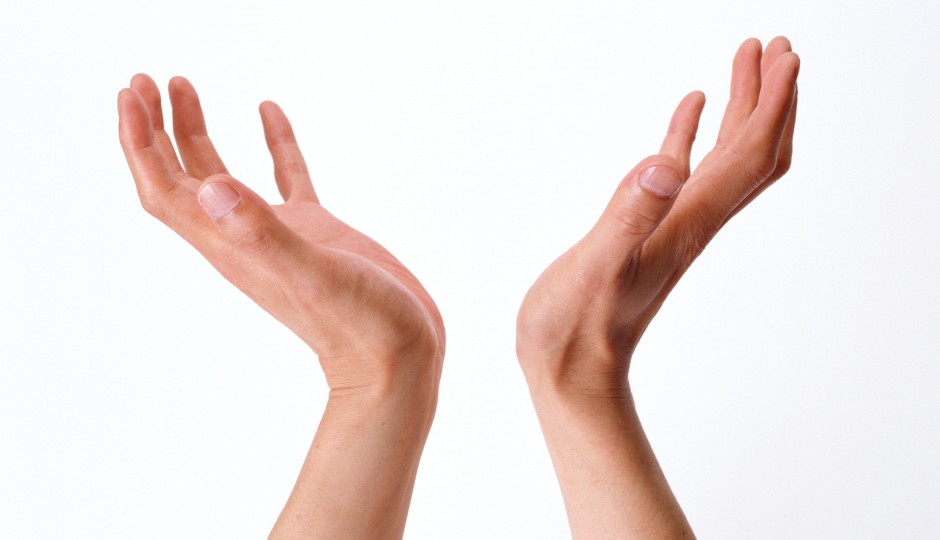 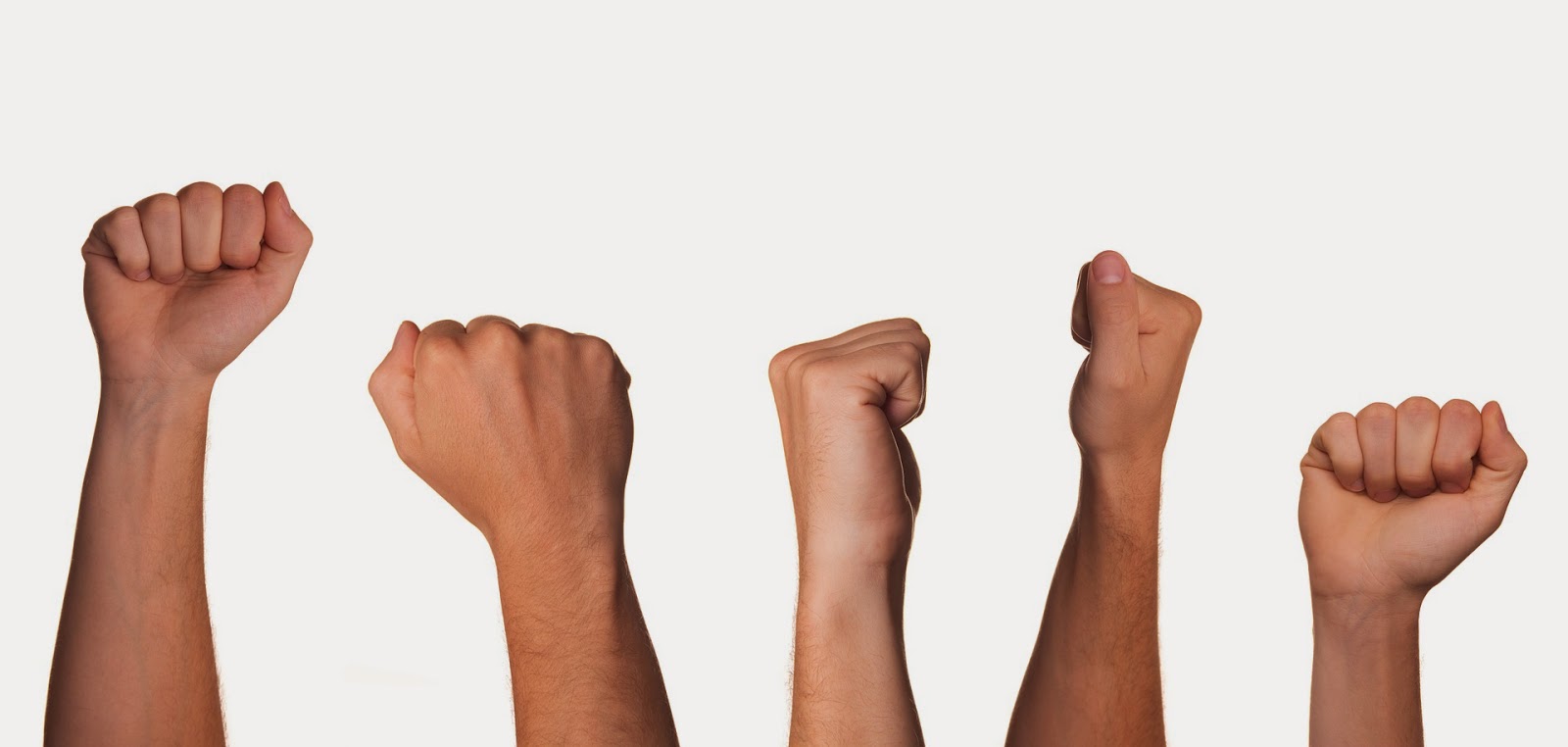 В детском саду мы обозначаем твердые согласные синим квадратиком, а мягкие –зеленым. 
Давайте сравним звуки П и П’ . Поиграем со словами. Попросите ребенка назвать картинки и попытаться определить, какой первый звук в слове.
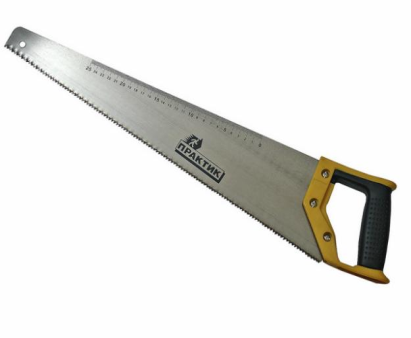 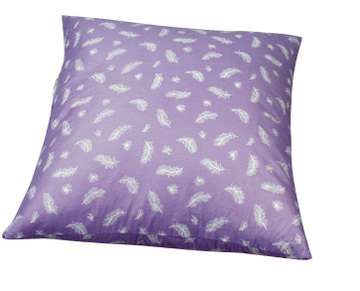 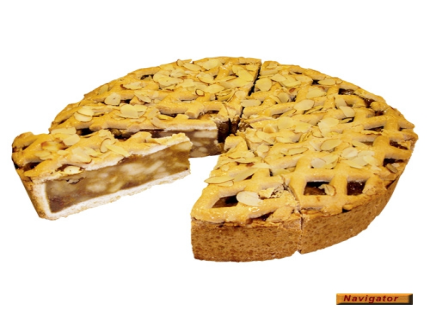 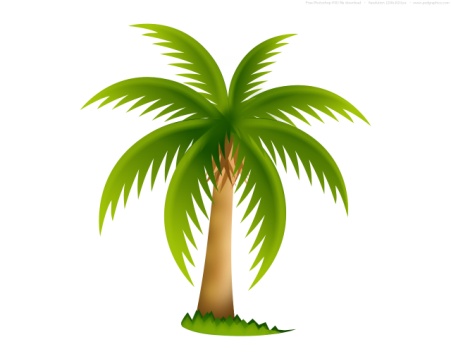 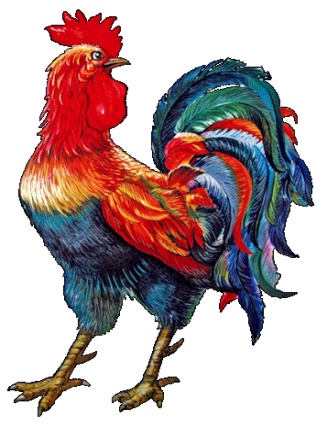 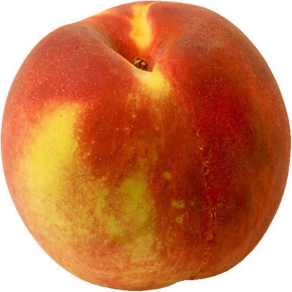 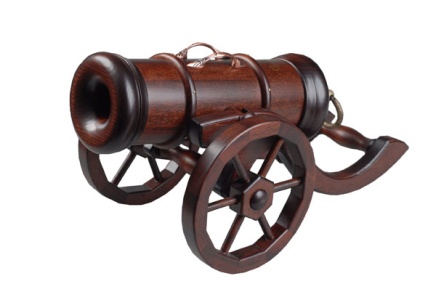 Попросите ребенка произнести ряд слогов
 с мягкими и твердыми звуками
Па-пя-па
Па-па-пя
Пи-пы-пи
Пе-пе-пэ
Поиграйте в игру «Замени звук»
Вы произнесете слог с твердым звуком, а ребенок 
Заменит его на мягкий
ПА – ПЯ
ТА – ТЯ
НА – НЯ
ДА - ДЯ
Что делать, если ребенок не может определить, 
твердый это звук или мягкий?
Помните, что речевой (фонематический) слух
ребенка еще не сформировался. 
Продолжайте терпеливо объяснять, играть в слова.
И у вас все получится!